Муниципальное автономное дошкольное образовательное учреждение 
 «Детский сад № 8 города Шимановска»
Явления  природы.
Подготовила 
 Щаврук  Светлана  Георгиевна.
воспитатель 1 квалификационной  категории.
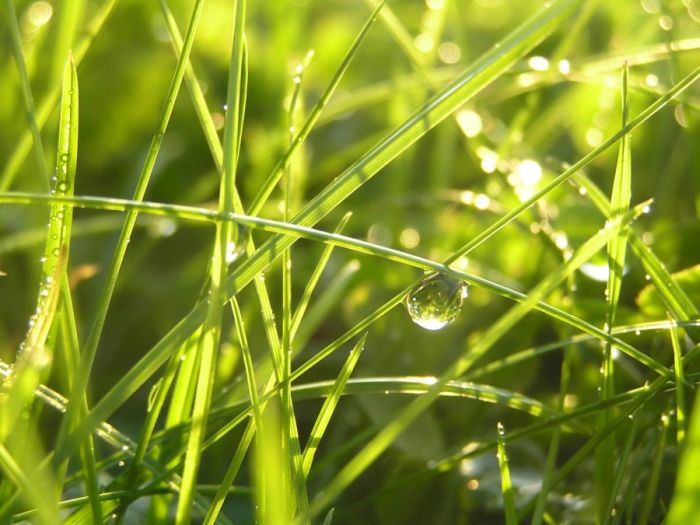 Роса.
Маленькая бусинка,
Капелька - роса,
Отраженье солнышка
В синих небесах!
Напои букашечек,
Травушку умой,
Да скатись горошинкой
К капельке другой.
Я тебя, красавицу,
С лучиком внутри,
На ладошках к бабушке
Принесу: " Смотри!"
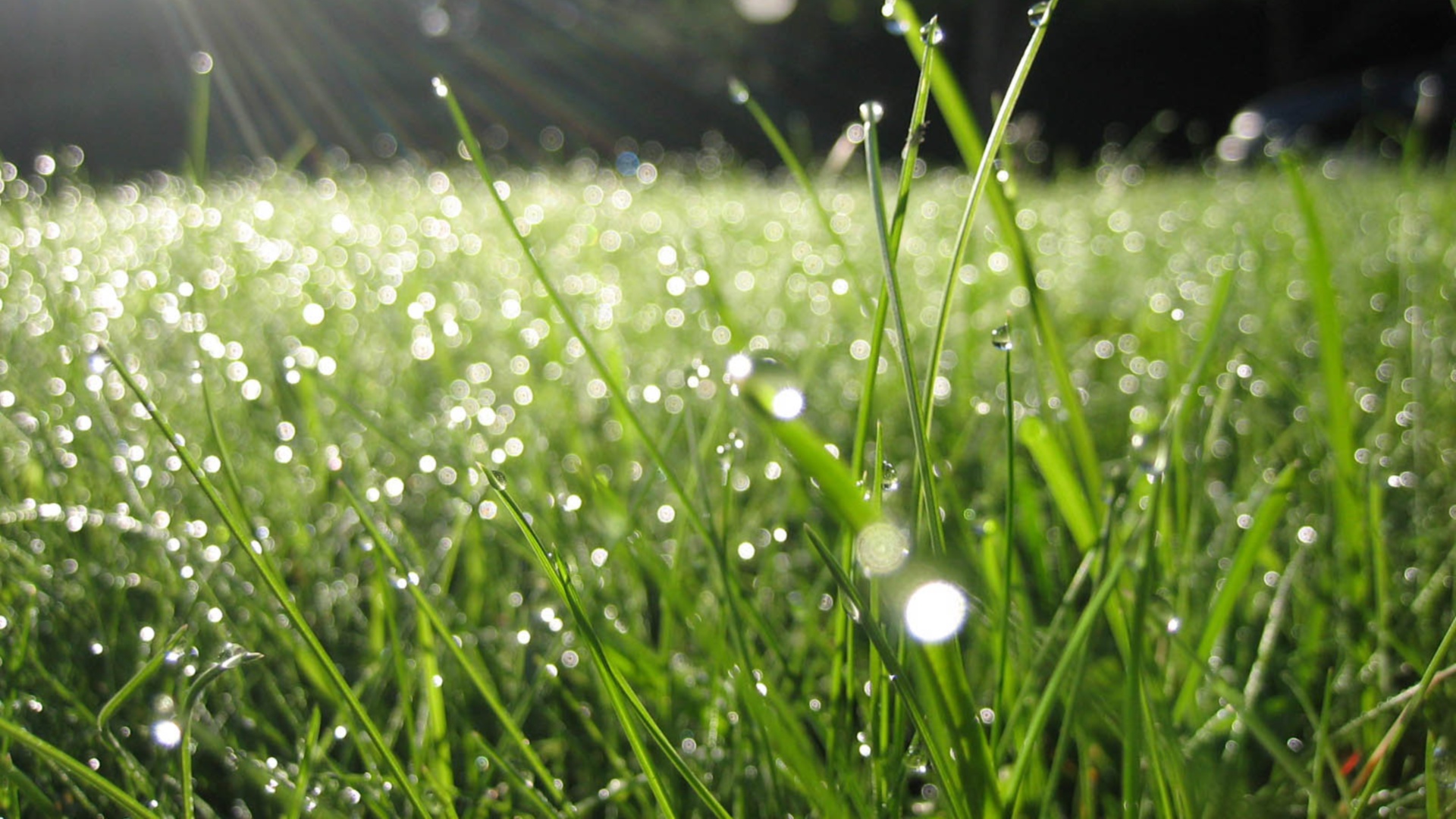 Капелька росинка,
Упала на тростинку.
Лучом солнца озарилась,
И сразу засветилась.
Этой капелькой росой 
Умывались всей семьей.
Жучки, паучки,
И маленькие светлячки.
Это ночка уходила
И слезинки обронила,
Не хотела уходить,
День чтоб смог нас разбудить!
Зря ты, ночка, плакала,
Слёзками накапала:
День придёт - не станет слёз,
Он уйдёт, и ты придёшь.
В сутки раз бывает так,
Не привыкнешь ты никак!
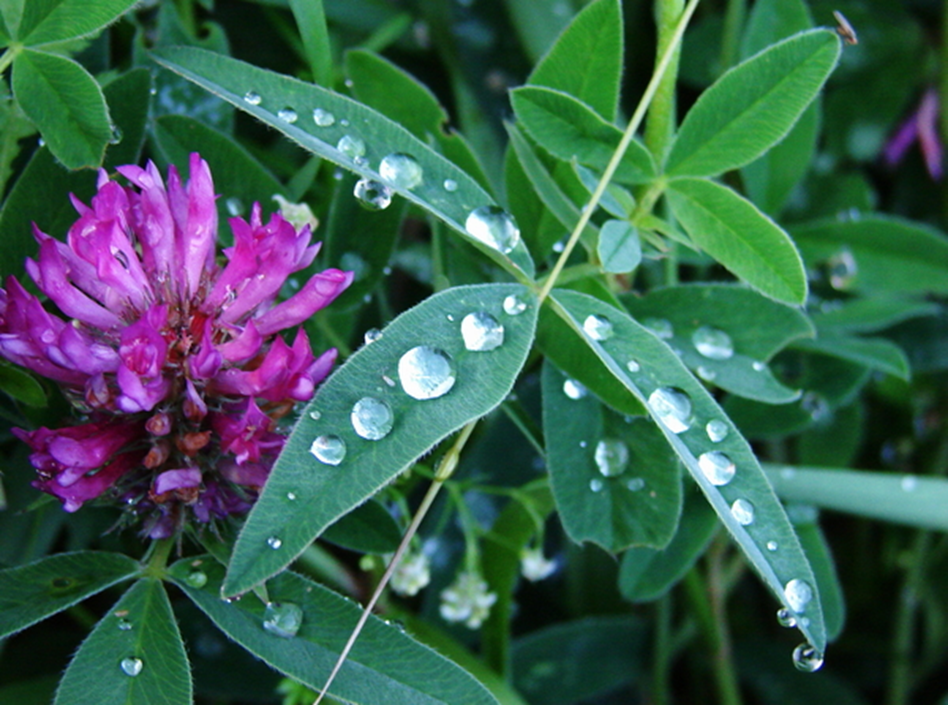 Словно капелька - слезинки
На траве лежат росинки.
Может дождик капал?
Может кто-то плакал?
Туман.
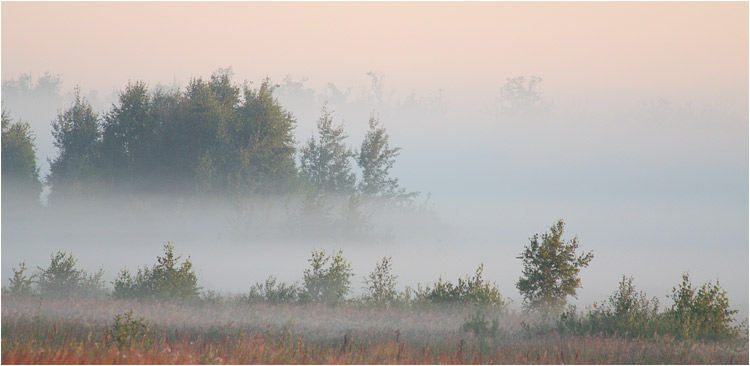 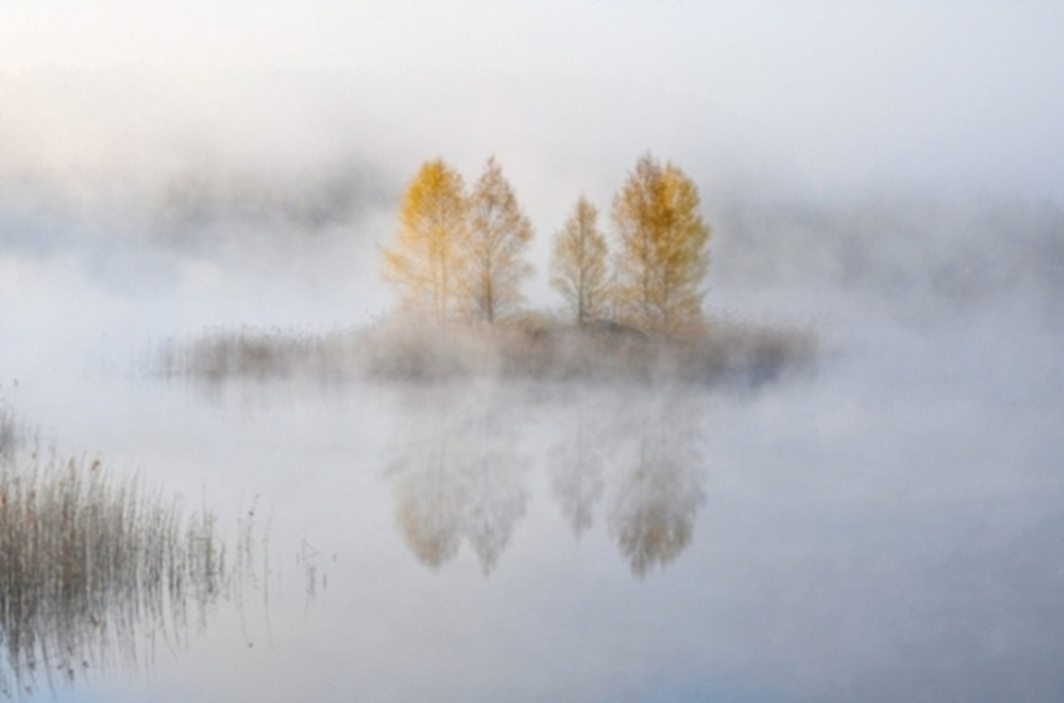 Туман 
Кто- то ночью утащил лес. 
Был он вечером, а утром исчез. 
Не осталось ни пенька, ни куста, 
Только белая кругом пустота. 
Где же прячется птица и зверь? 
И куда за грибами теперь? 
Ирина Токмакова
Туман.
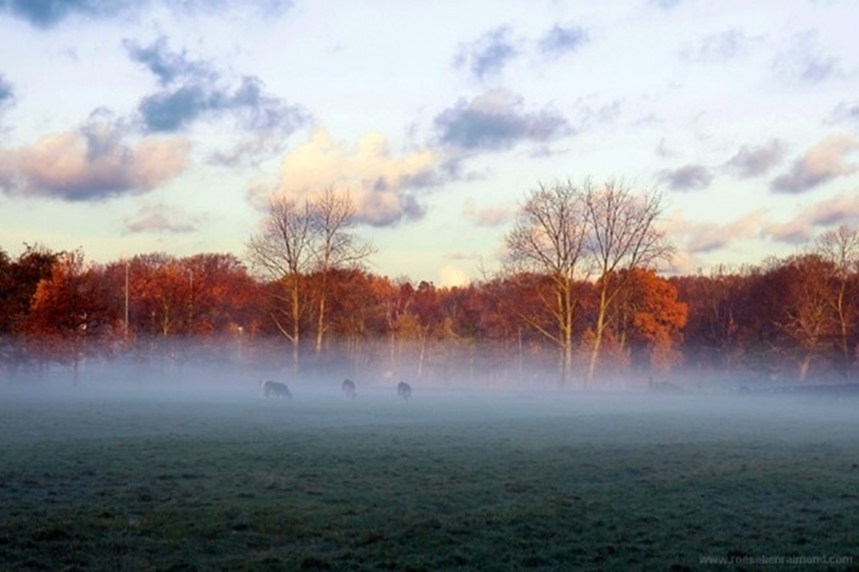 Шёл седой старик туман, 
Спрятал речку он в карман! 
Спрятал сад, ограду сада 
и коров большое стадо,
Даже Тихий океан положил себе...                                   в карман!... 
Спрятал он всего немало, тяжело, 
наверно, стало, как на сопку он полез...     
всё оставил              
и...                    
исчез!
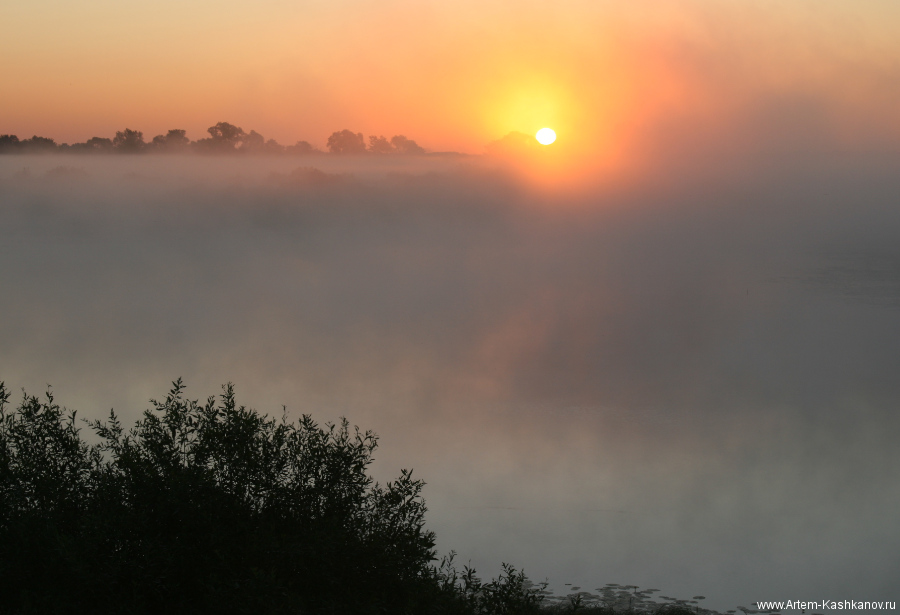 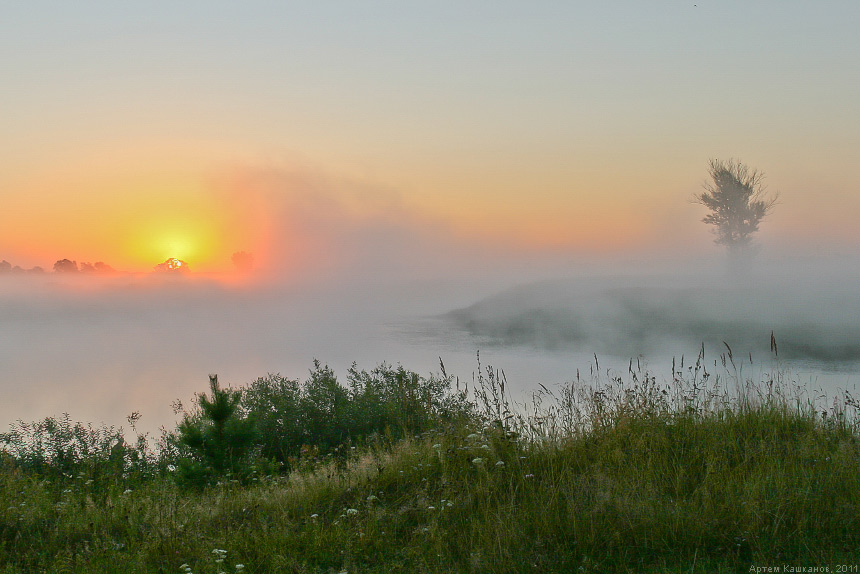 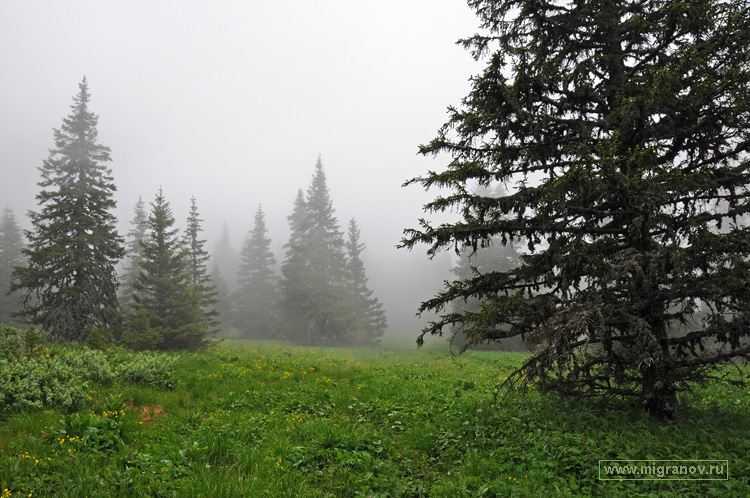 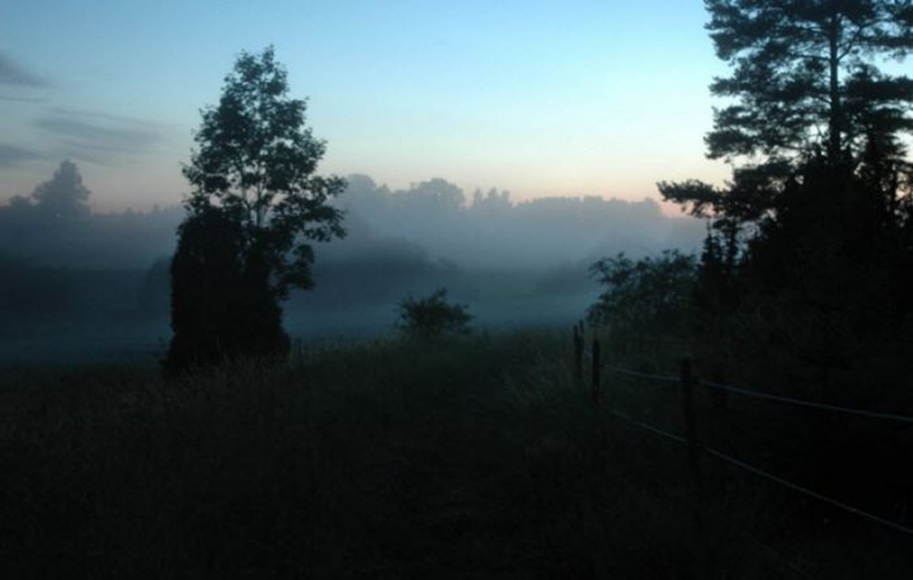 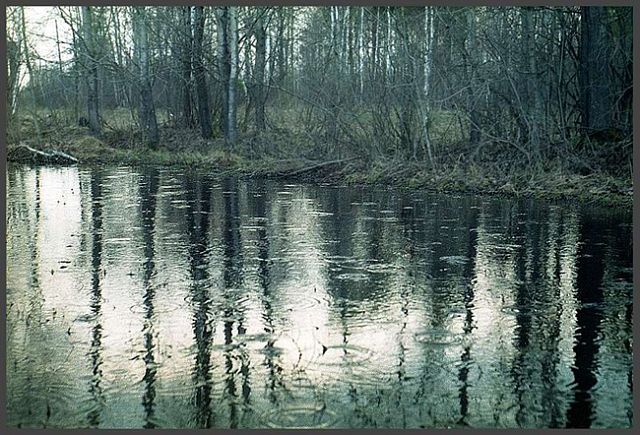 Дождь.
Дождик, дождик, веселей. 
Капай, капай, не жалей! 
Брызни в поле пуще – 
Станет травка гуще. 
Только нас не замочи, 
Зря в окошко не стучи!
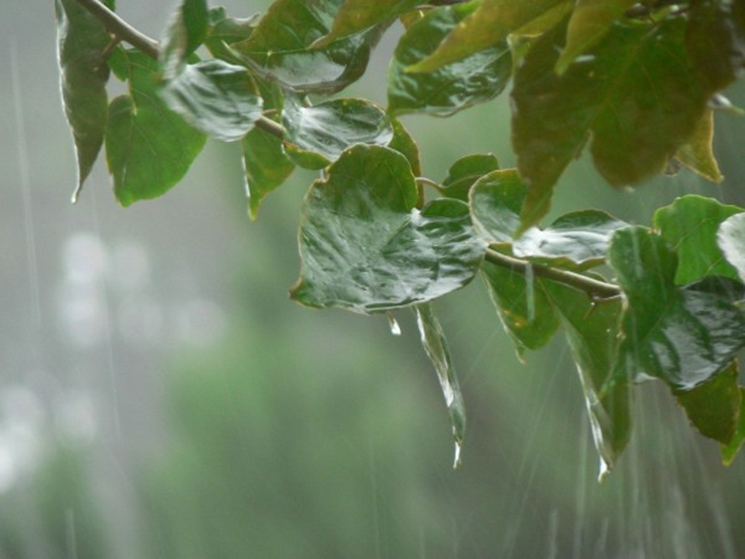 К нам на длинной мокрой ножке
Дождик скачет по дорожке.
В лужице - смотри, смотри!- 
Он пускает пузыри. 
Если лужицы нальются,
Так и хочется разуться, 
Побежать и потрясти 
В тёплом дождике кусты...
Дождь плясал по огороду, 
расплескал на грядках воду,
Тучу-лейку перенёс, 
Напоил в полях овёс. 
Сохнут вымытые чисто 
Лопухов большие листья. 
Это очень хорошо, 
Что сегодня дождик шёл!         
З.Александрова
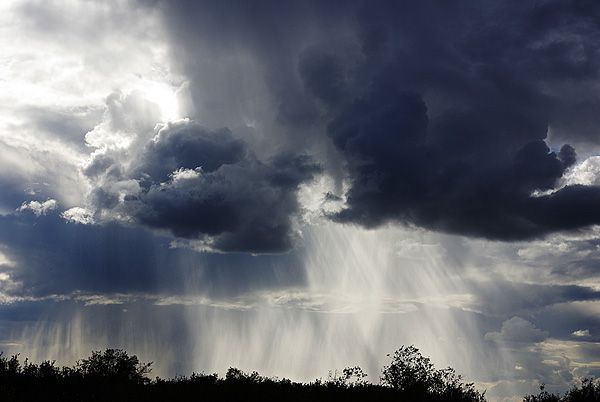 ГРОЗА

Начинается гроза,
Потемнело в полдень,
Полетел песок в глаза,
В небе — вспышки молний.

Ветер треплет цветники
На зеленом сквере,
В дом ворвались сквозняки,
Распахнулись двери.
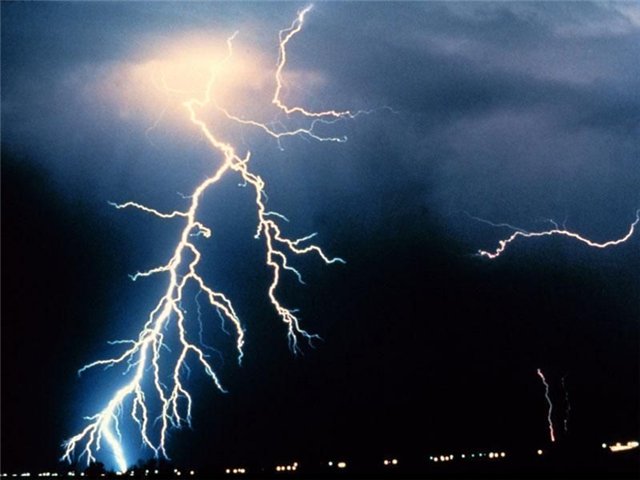 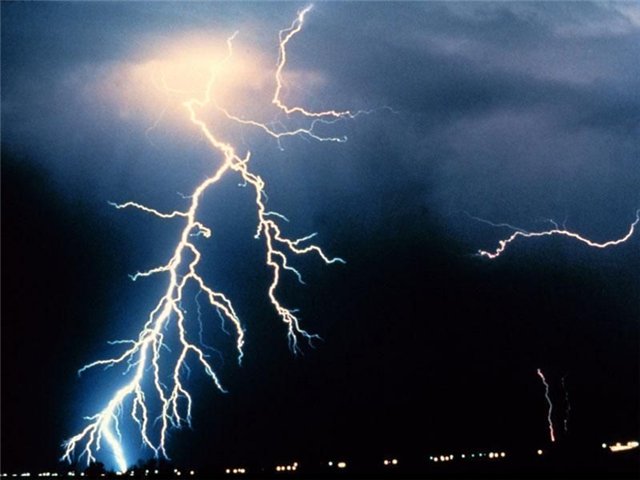 Молния.
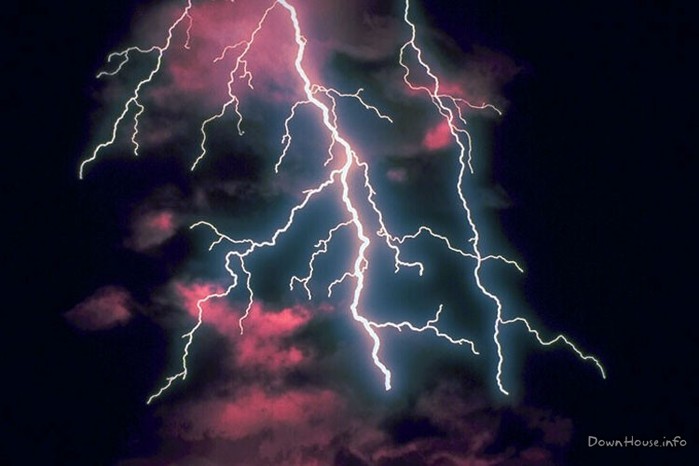 Как величава молния: огромна и опасна!
Ведь это явление в природе прекрасно,
Но любоваться им вовсе небезопасно
Как красива и опасна, огромна и страстна!
Молния.
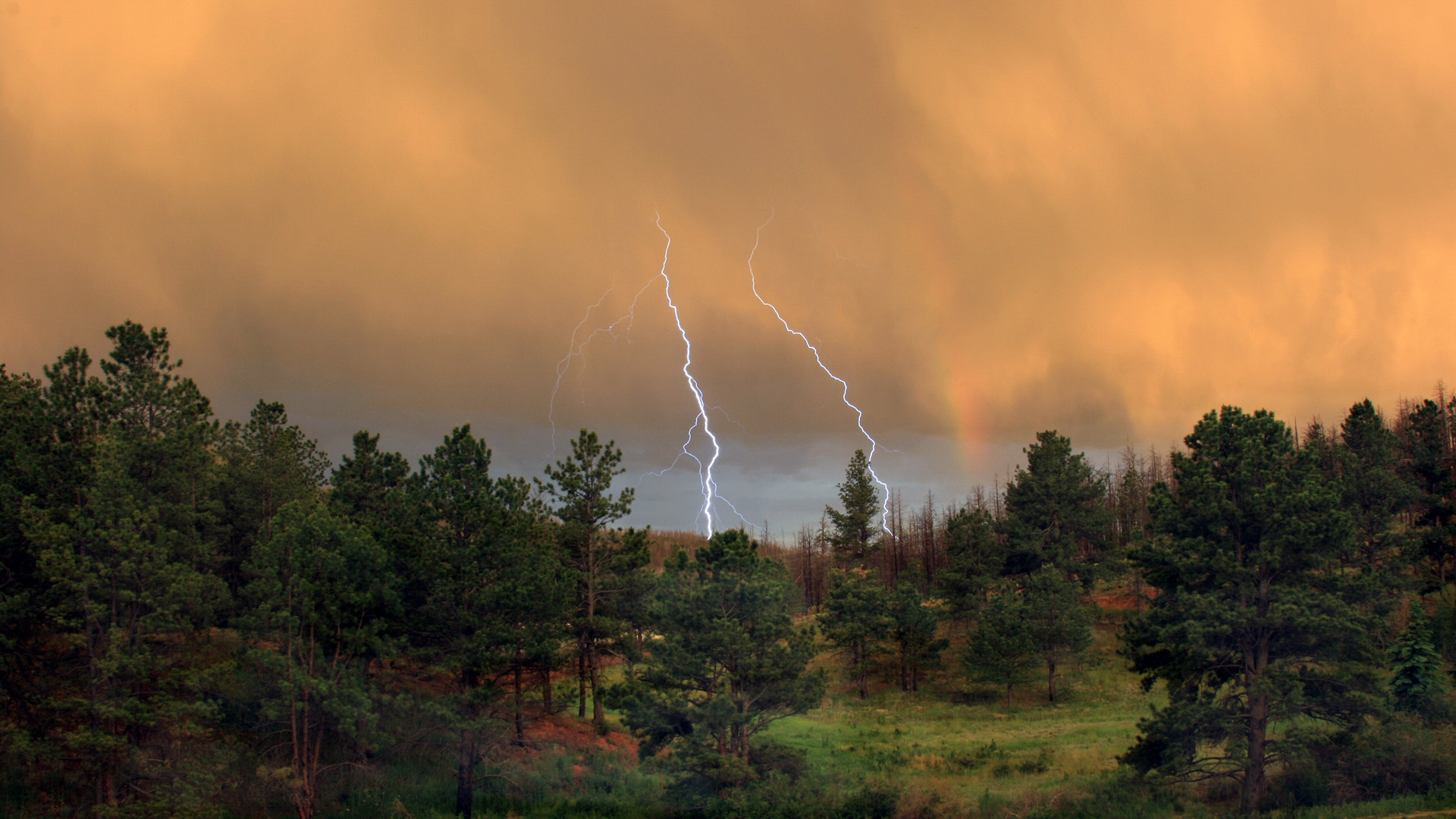 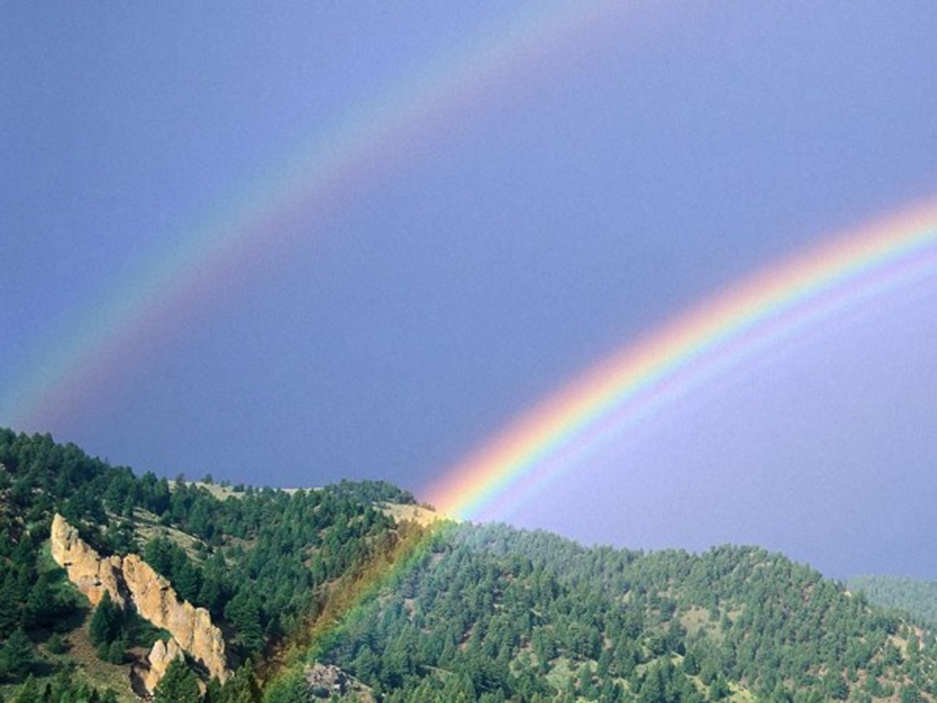 Радуга.
Зацепилась за тучку 
И висит над нами.
Разных семь у ней полосок, 
Мы их сосчитали!
Кто ответит на вопрос:
Что это такое?
Это чудо - кто принёс?
Красивое какое!
Угадали! Да-да-да,
Это радуга-дуга!
Солнце с дождиком играли 
И игрушку потеряли,
И теперь для всех она
С голубых небес видна!
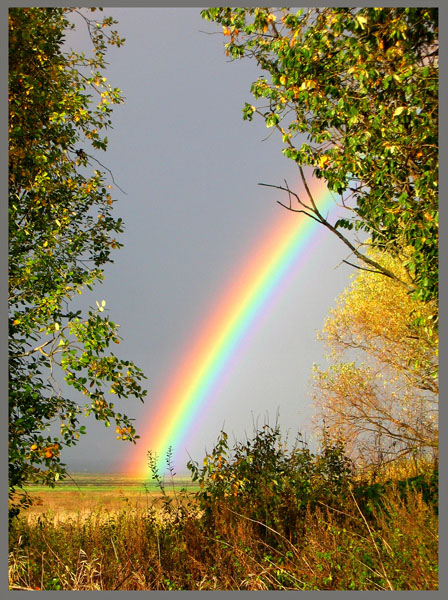 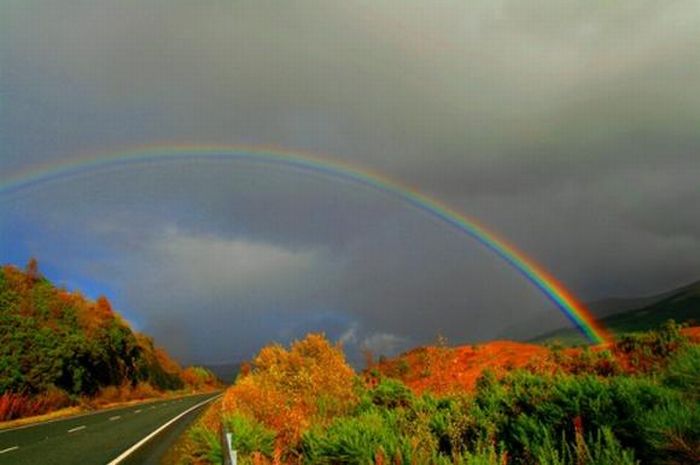 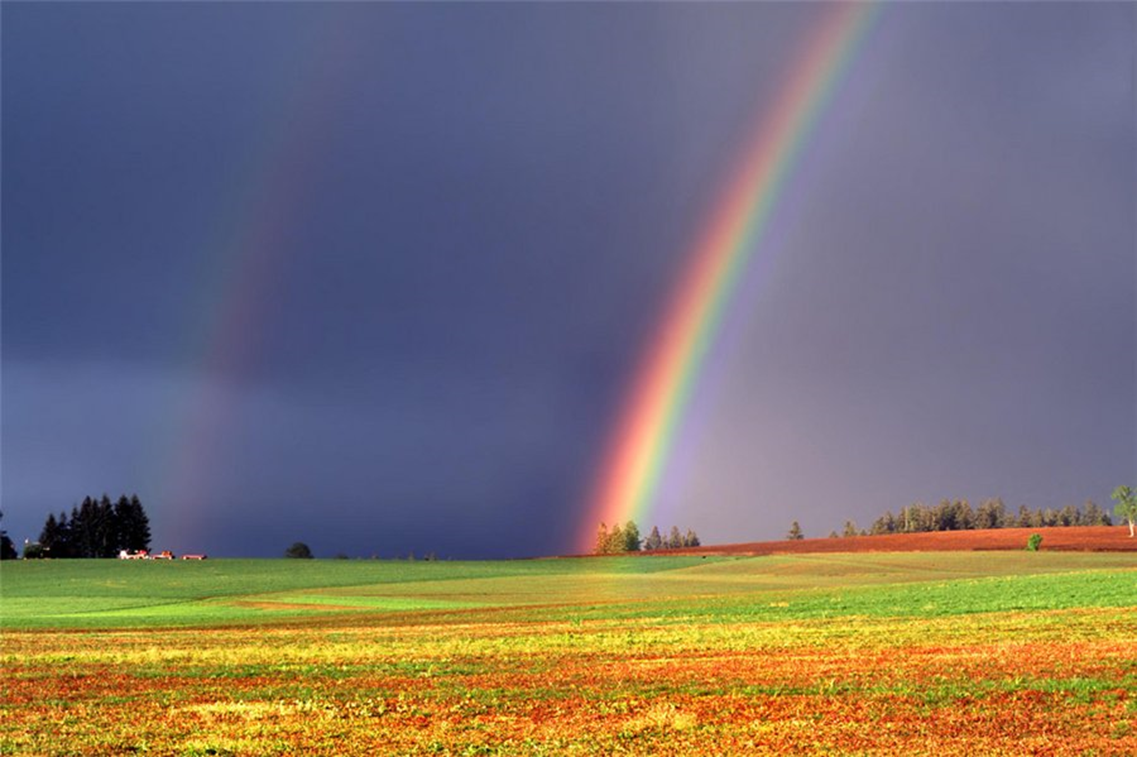 Дождь прошел. 
Раздвинув тучи,
К нам пробился солнца лучик.
И буквально на глазах
Мост возник на небесах.
Разноцветная дуга -
Это ... ! (Радуга)
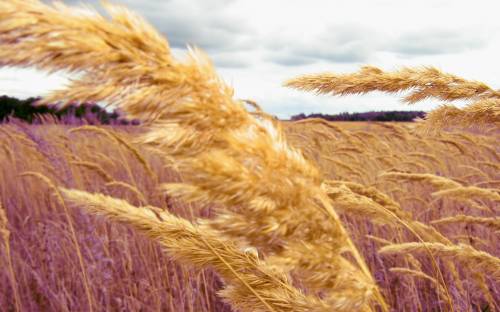 Ветер.
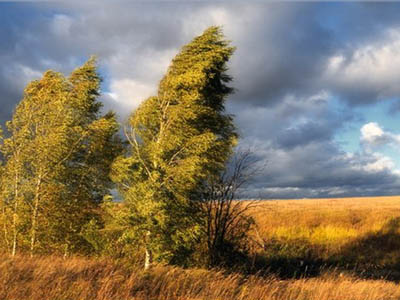 Это что за невидимка 
Хлопает в саду калиткой, 
На столе листает книжку, 
Шорохом пугает мышку. 
Сорвал с бабушки косынку, 
Покачал в коляске Димку, 
Поиграл листвой на ветках... 
Ну, конечно, это - ...
(Ветер)
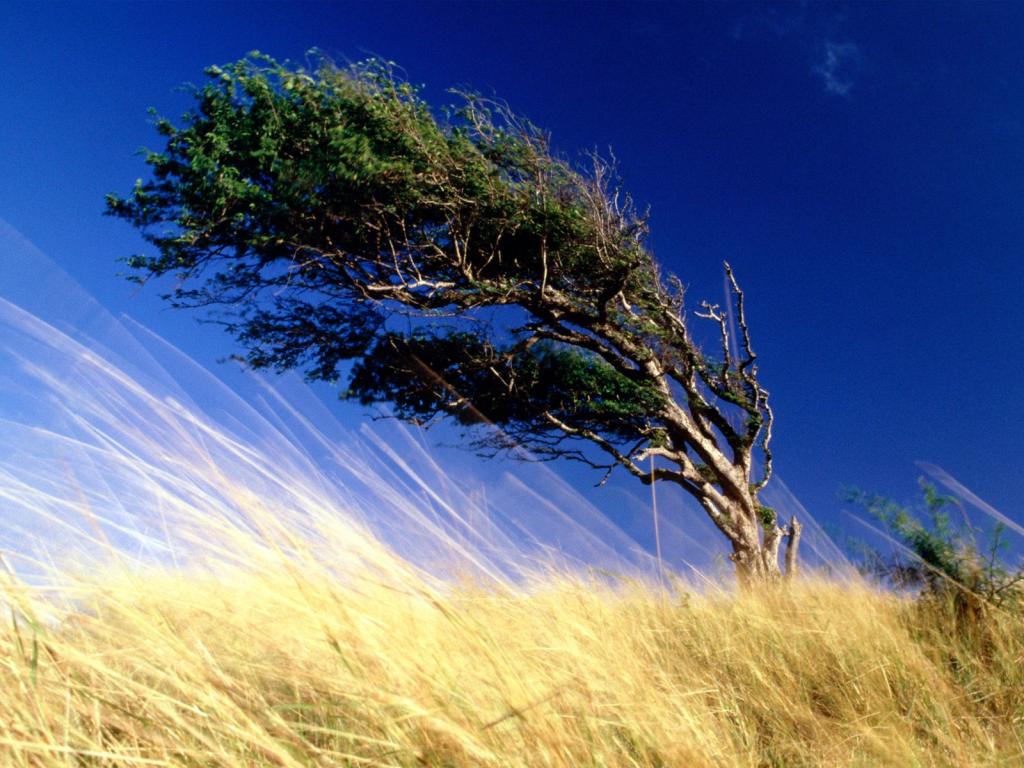 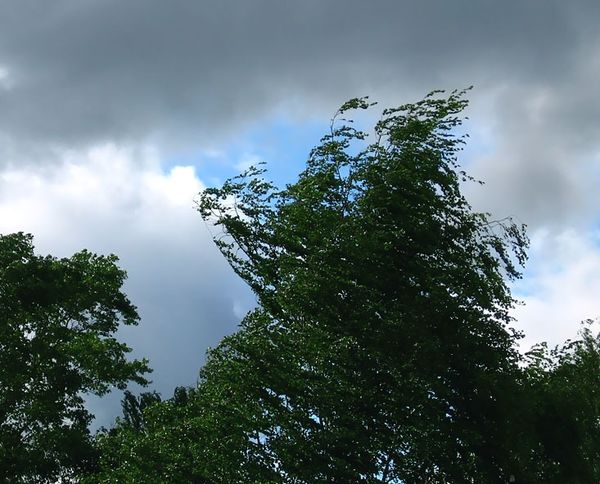 Не увидишь меня глазом,
Я способен на проказы.
На бегу, срываю шляпы,
Елок раскачаю лапы.
Унести белье с веревки,
Хватит у меня сноровки.
Пролистать могу газету,
Громко шелестя при этом...
Вот в лесу любой заметит:
Лес шумит, гуляет...
(Ветер)
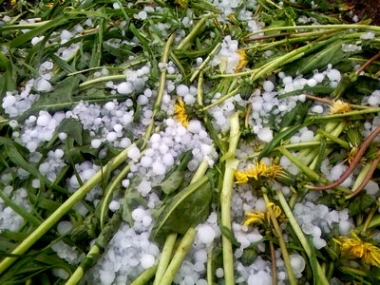 Град.
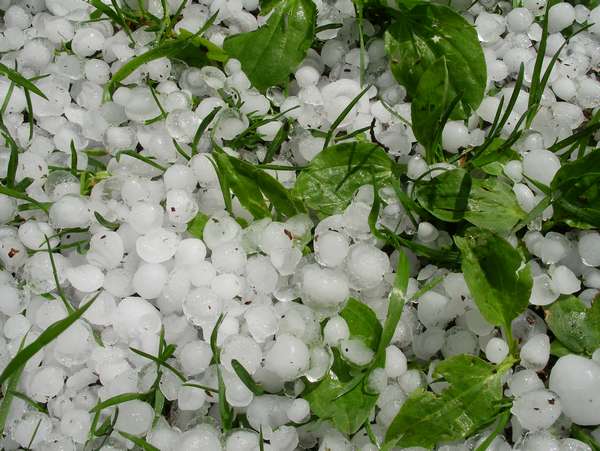 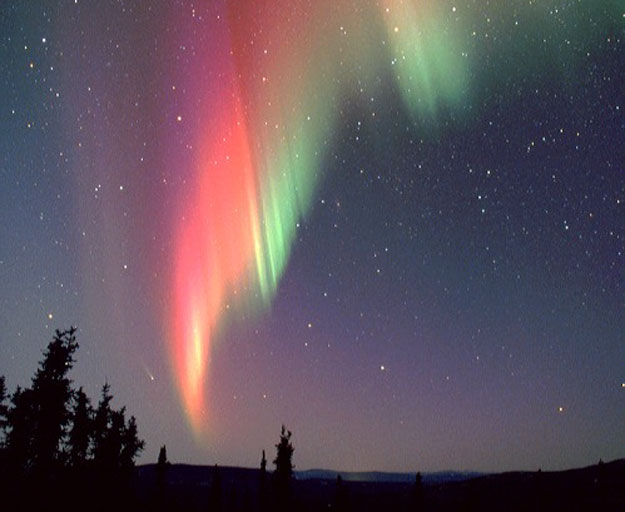 Северное сияние
Любовь Эриксон
Распахнуло небо звезды, 
Сообщая всем заранее: 
Будет холодно, морозно - 
И зажгло на нём сияние.
 
Все цвета видны прекрасно: 
Ярко-синий, дальше - красный, 
Вдруг - мгновенный переход,
Цвет дворцовых позолот.
 
Дирижёр на небе - ветер, 
Переливов ритм заметен. 
Посмотри - зигзаг огромный
Со сверканьем бесподобным.
 
Посмотри, не опоздай,
Диво дивное поймай!
 
- Что всё это означает, 
Кто из вас об этом знает? 
- Это знак небес, подсказка, 
Наша Северная сказка.
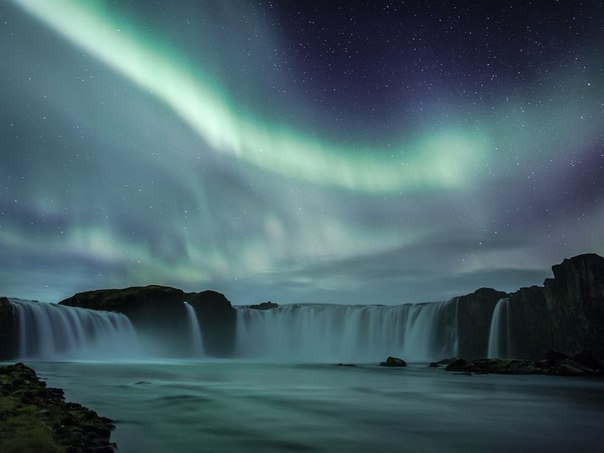 Спасибо за внимание.